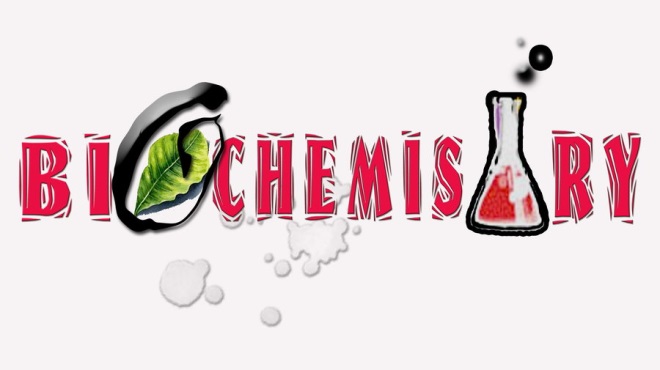 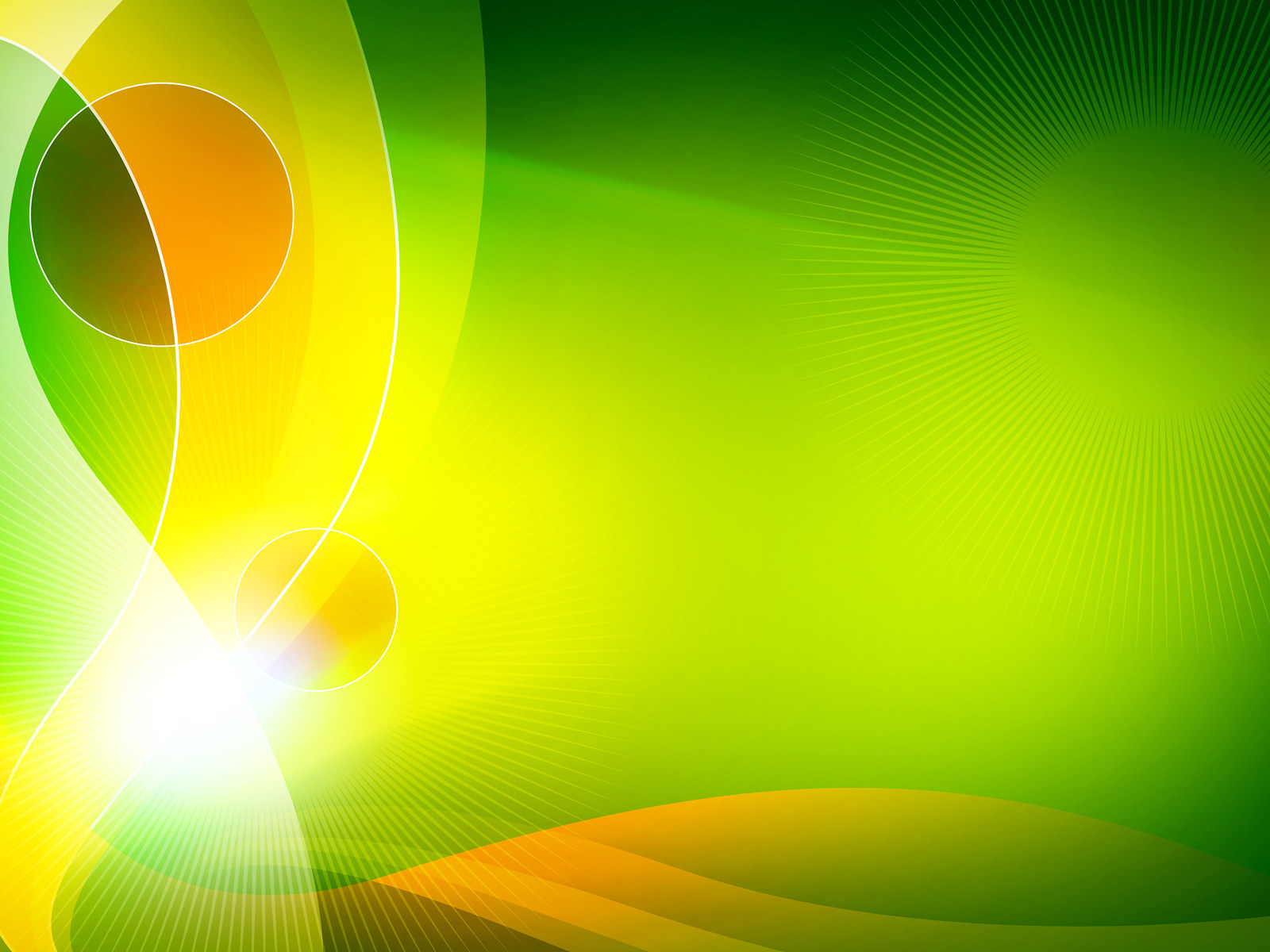 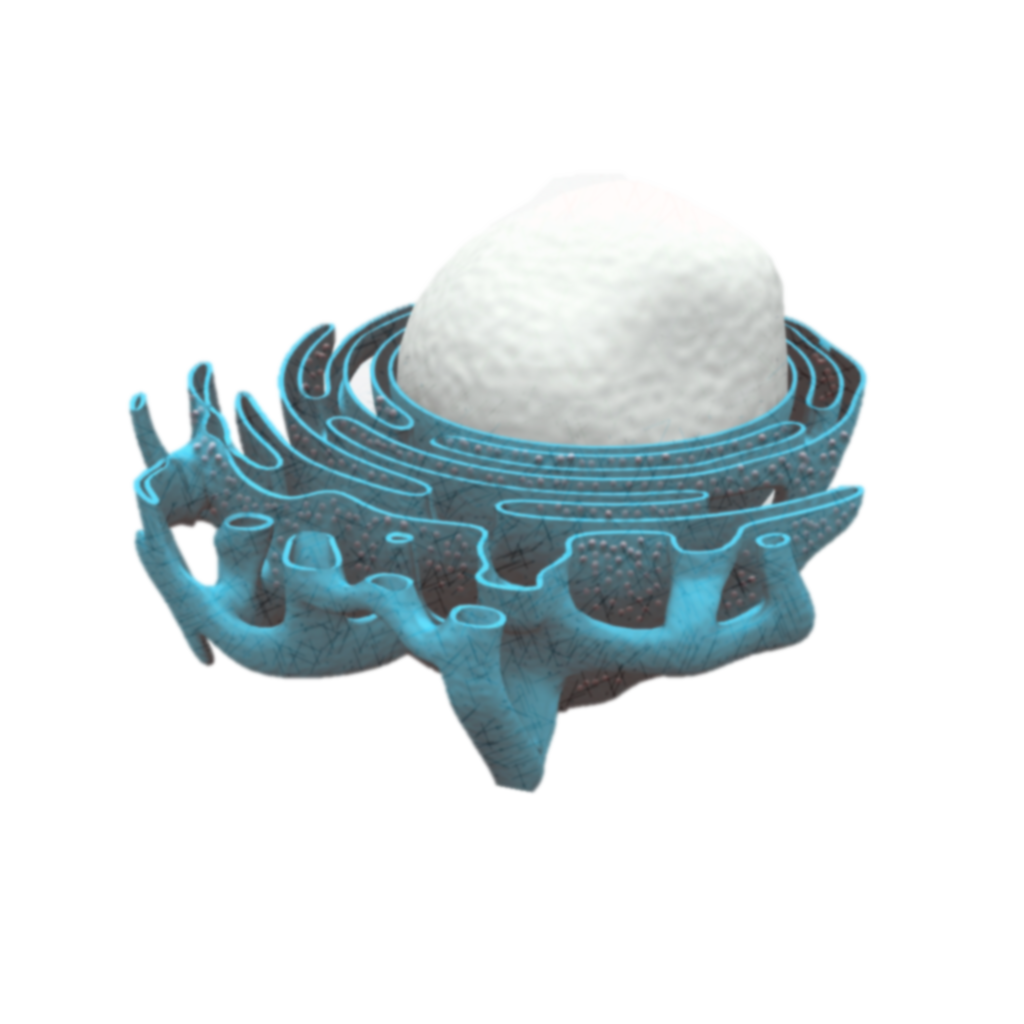 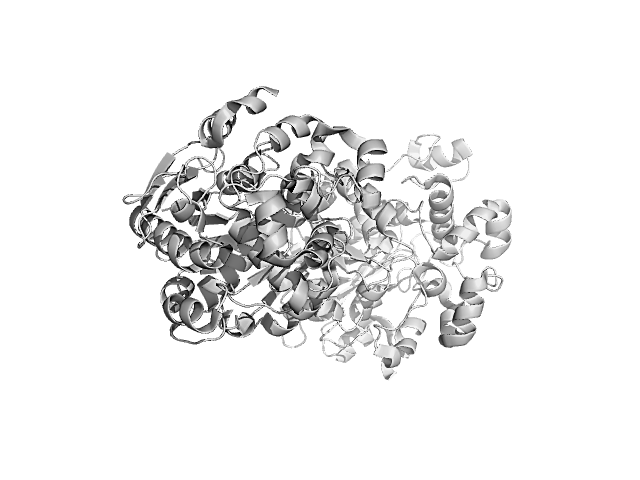 UNIVERSIDAD AUTONOMA DE CHIAPAS
FACULTAD DE CIENCIAS QUIMICAS
EXTENSION OCOZOCOAUTLA
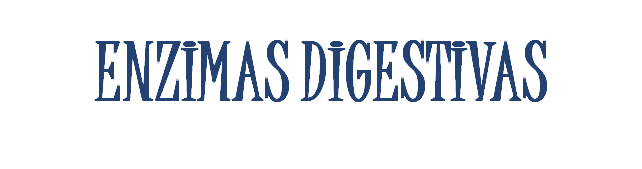 BIOQUIMICA

COUTIÑO DIANA
DOMINGUEZ ZULEIMA
PEREZ FLORINDA
RUIZ VALERIA
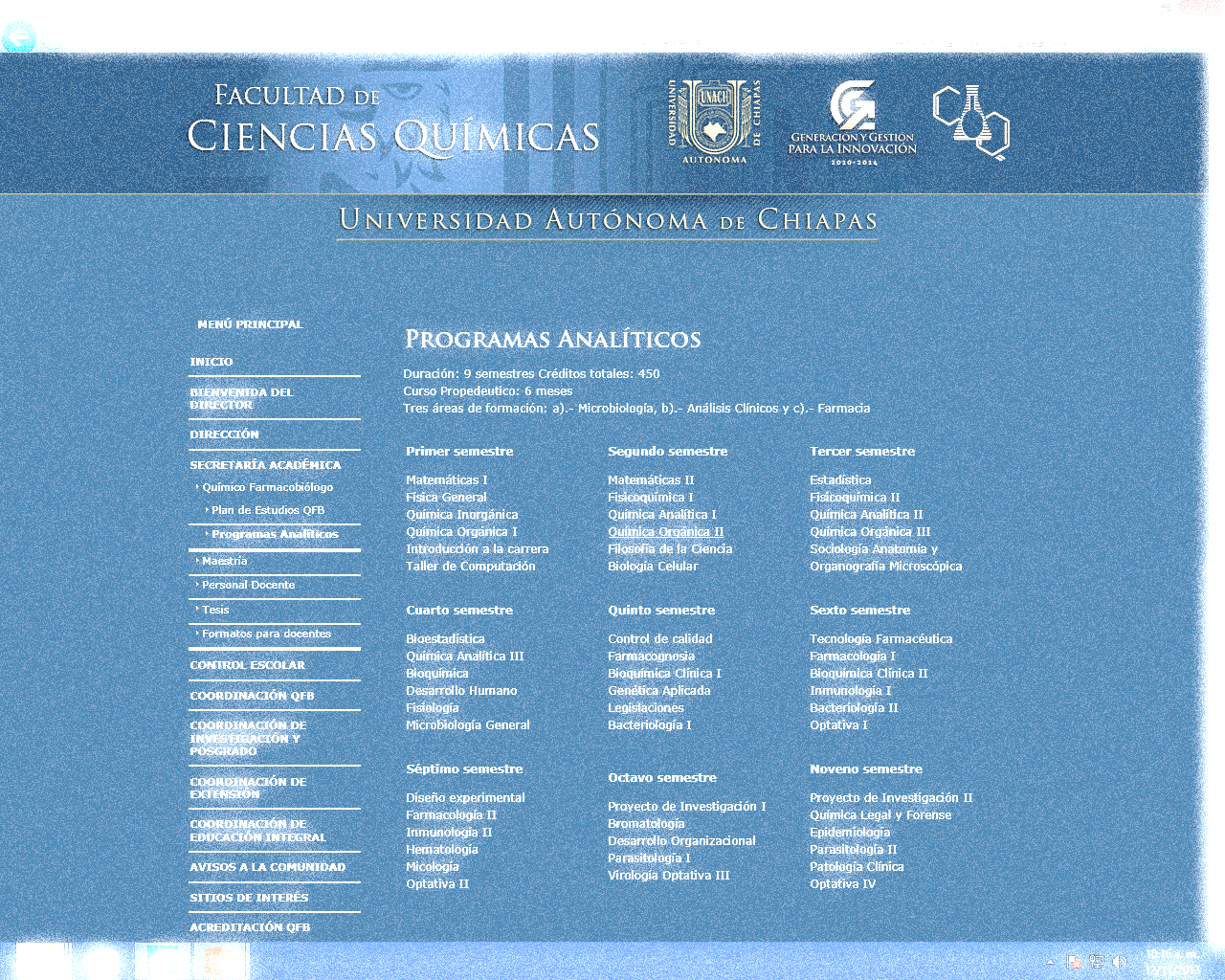 LIPASA
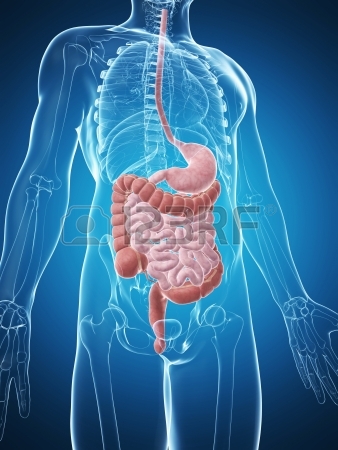 ENZYMA: 3.1.1.3
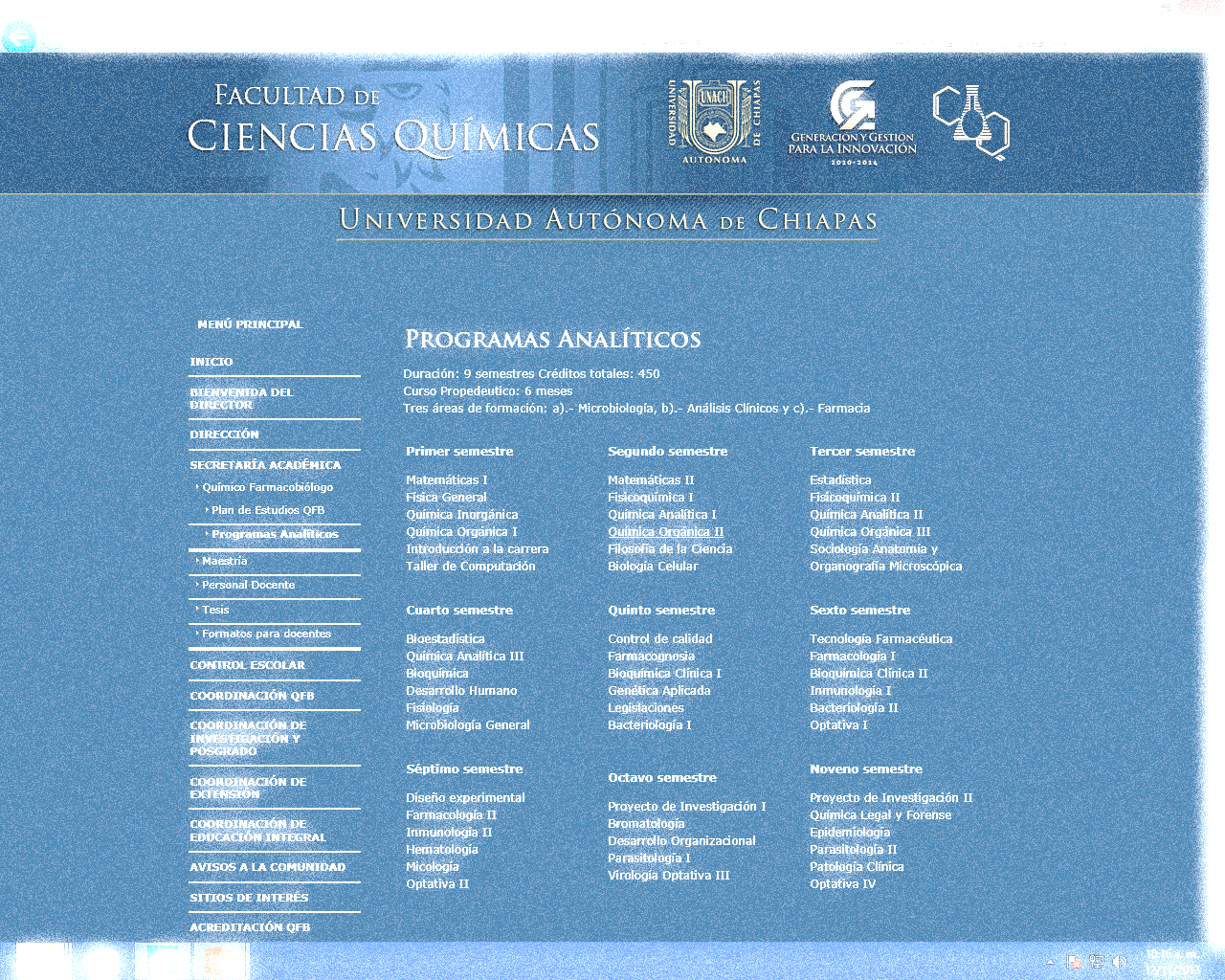 Información General
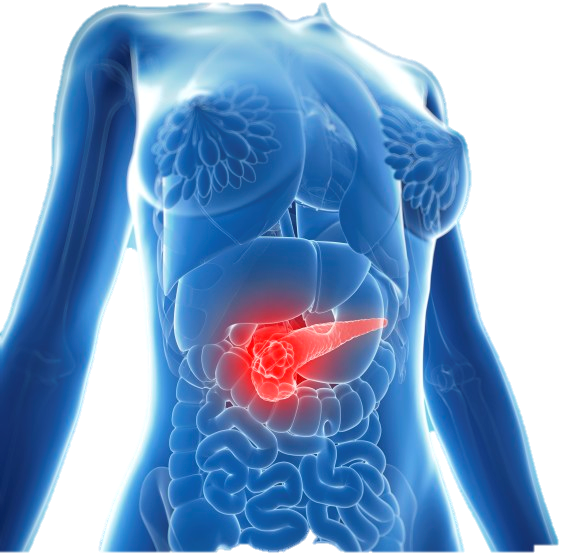 Ubicación: Páncreas, Boca, Estómago.
Pertenece a la clase Hidrolasa y actúa sobre los enlaces éster
Enzimas [BR: ko01000]
Nombre Sistemático: 3.1.1.3
3. Hidrolasas 
3.1 Actúan sobre los enlaces éster
 3.1.1 hidrolasas carboxílicos-éster 
3.1.1.3 triacilglicerol lipasa
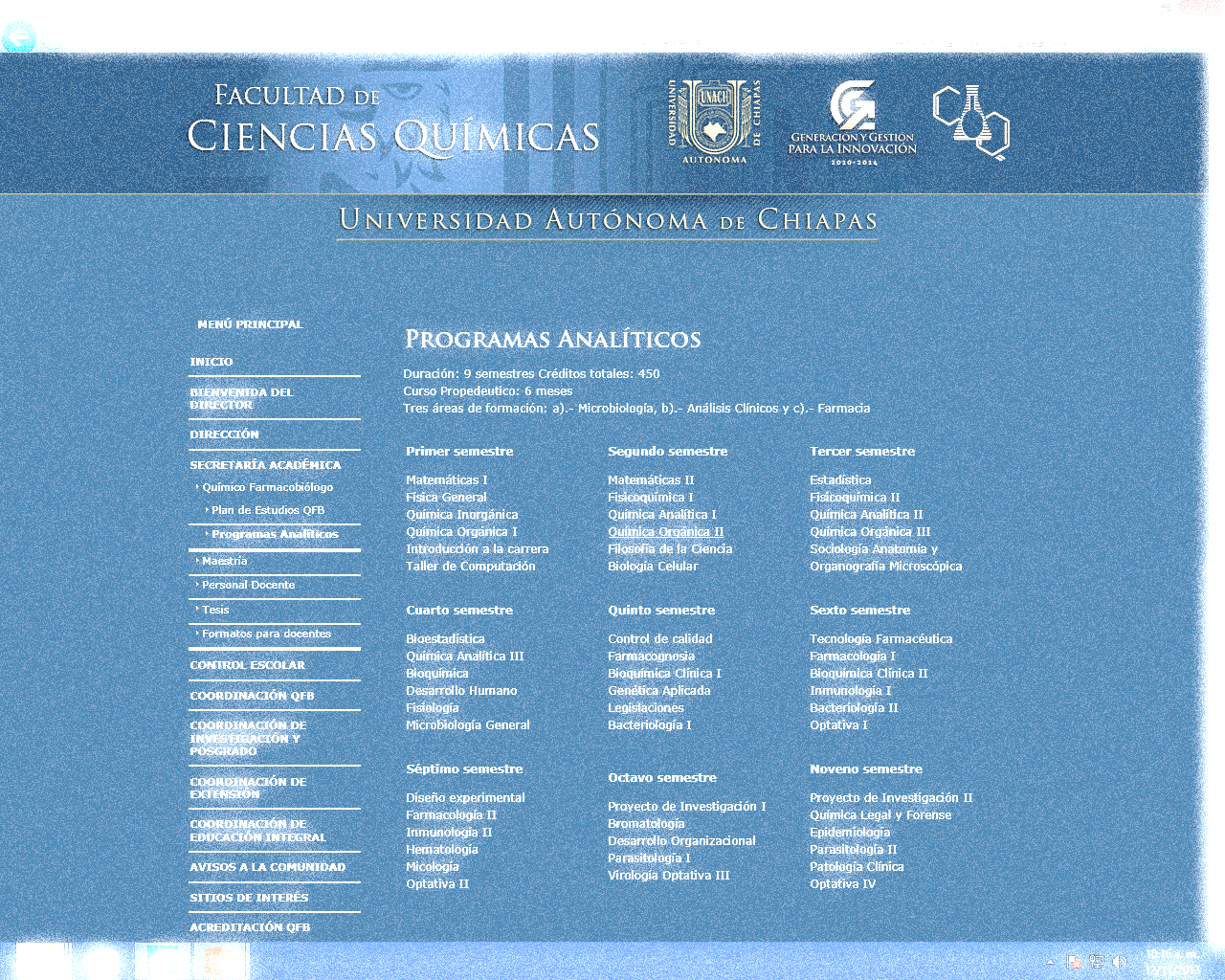 Varios tipos diferentes de las lipasas se encuentran en el cuerpo humano (Tabla 1 y 2).
Tabla 1. Distribución de los tipos de enzima localizadas en el cuerpo humano. Fuente: (Hanz,2014)
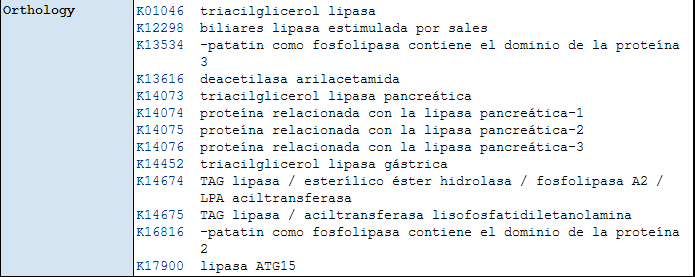 Tabla 2. Homólogos de la lipasa en el Homo Sapiens. Fuente (Kegg, 2014)
Estructura
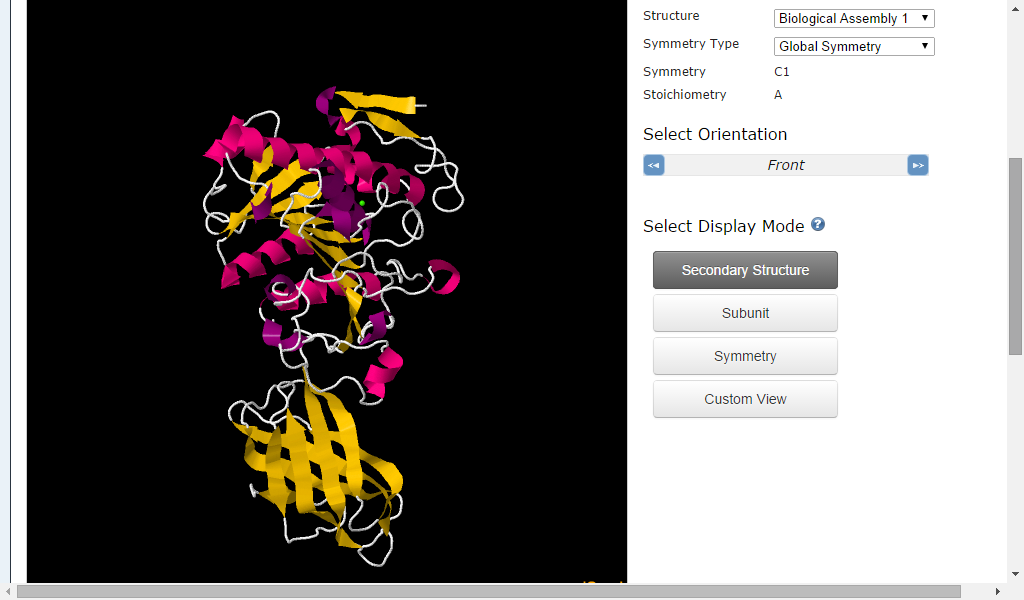 b)
a)
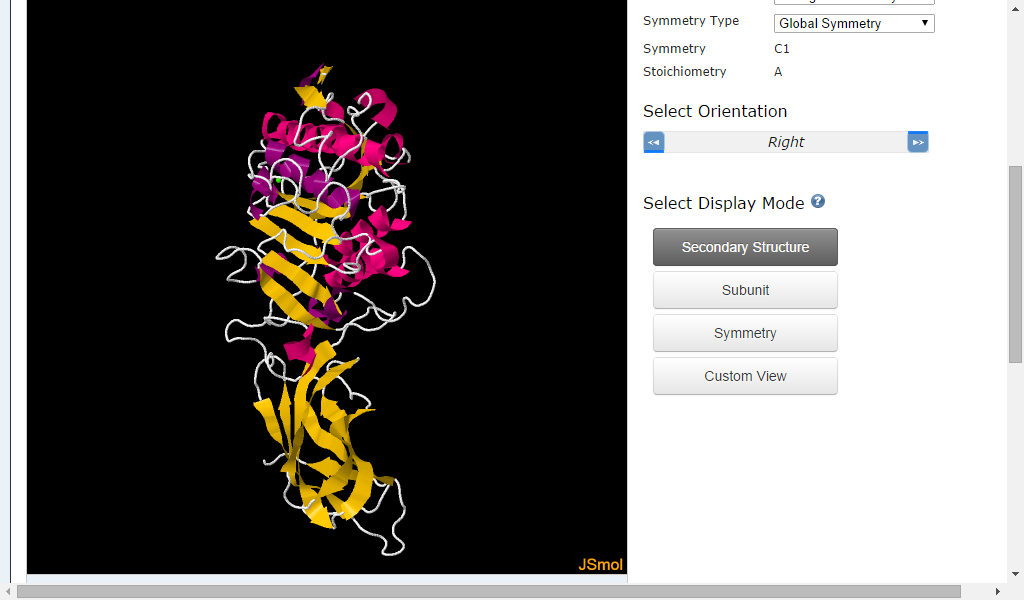 Fig. 1. Estructura de la lipasa. a) Frontal, b) derecho (PDB, 2014)
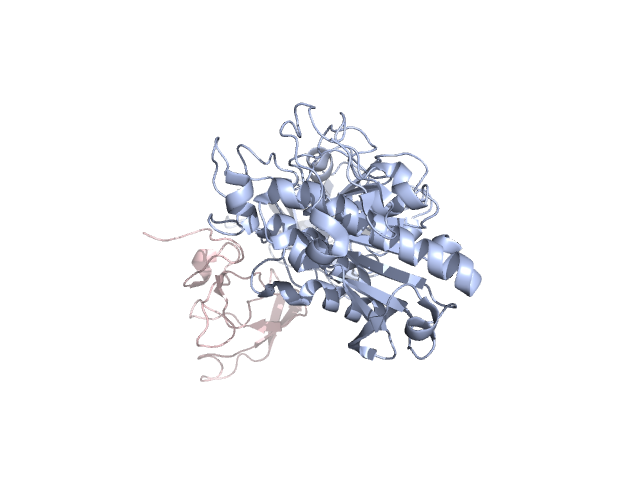 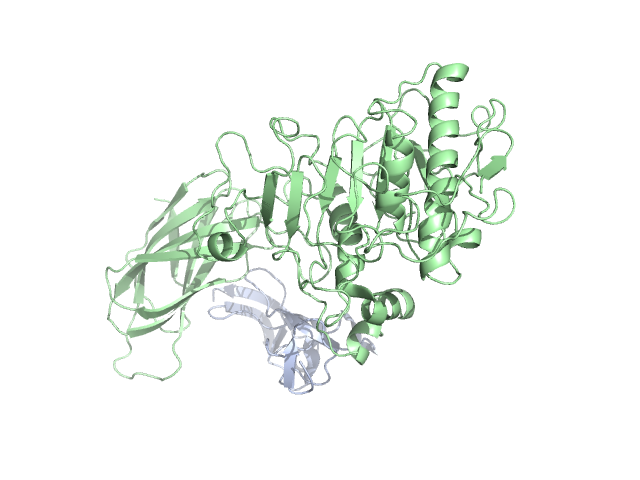 a)
b)
Fig. 2-Estructura de la lipasa pancreática. a)Estructura del complejo de lipasa-colipasa (3.04 A), b)Interface de la activación lipasa-procolipasa, complejo de dos mezclas, reflejado por cristalografía de rayos X (3.04 A) (GenomaNet, 2014).
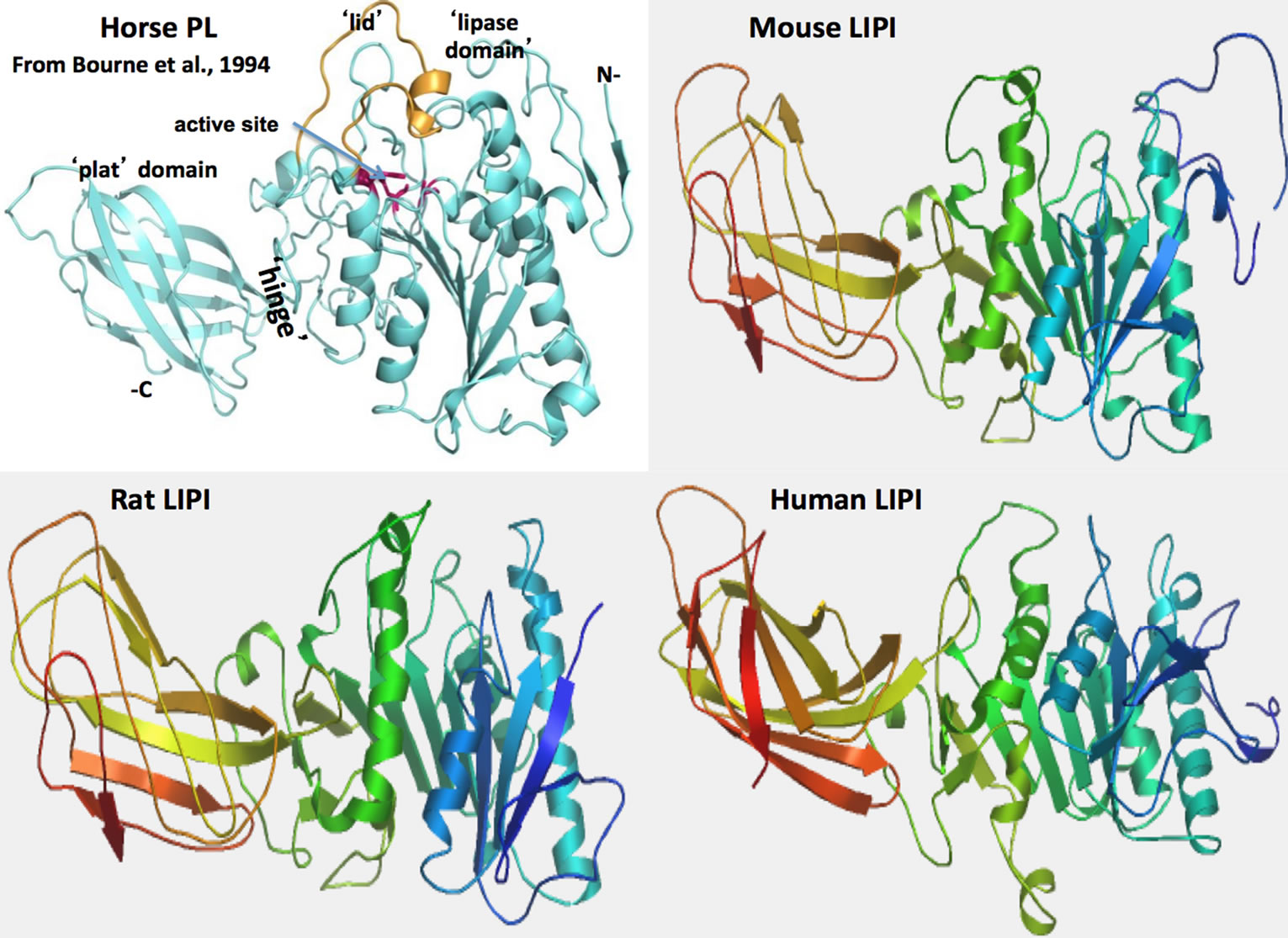 Fig. 1-subunidades LIPI de  humanos (Holmes & Cox, 2012).
MLPLWTLSLLLGAVAGKEVCYERLGCFSDDSPWSGITERPLHILPWSPKDVNTRFLLYTN
ENPNNFQEVAADSSSISGSNFKTNRKTRFIIHGFIDKGEENWLANVCKNLFKVESVNCIC
VDWKGGSRTGYTQASQNIRIVGAEVAYFVEFLQSAFGYSPSNVHVIGHSLGAHAAGEAGR
RTNGTIGRITGLDPAEPCFQGTPELVRLDPSDAKFVDVIHTDGAPIVPNLGFGMSQVVGH
LDFFPNGGVEMPGCKKNILSQIVDIDGIWEGTRDFAACNHLRSYKYYTDSIVNPDGFAGF
PCASYNVFTANKCFPCPSGGCPQMGHYADRYPGKTNDVGQKFYLDTGDASNFARWRYKVSVTLSGKKVTGHILVSLFGNKGNSKQYEIFKGTLKPDSTHSNEFDSDVDVGDLQMVKFIWYNNVINPTLPRVGASKIIVETNVGKQFNFCSPETVREEVLLTLTPC
Secuencia Proteíca de la enzima Lipasa pancreática en: Homo Sapiens. AA:465, PM:45238 (KEGG, 2014)
Secuencia genómica
atgctgccactttggactctttcactgctgctgggagcagtagcaggaaaagaagtttgctacgaaagactcggctgcttcagtgatgactccccatggtcaggaattacggaaagacccctccatatattgccttggtctccaaaagatgtcaacacccgcttcctcctatatactaatgagaacccaaacaactttcaagaagttgccgcagattcatcaagcatcagtggctccaatttcaaaacaaatagaaaaactcgctttattattcatggattcatagacaagggagaagaaaactggctggccaatgtgtgcaagaatctgttcaaggtggaaagtgtgaactgtatctgtgtggactggaaaggtggctcccgaactggatacacacaagcctcgcagaacatcaggatcgtgggagcagaagtggcatattttgttgaatttcttcagtcggcgttcggttactcaccttccaacgtgcatgtcattggccacagcctgggtgcccacgctgctggggaggctggaaggagaaccaatgggaccattggacgcatcacagggttggacccagcagaaccttgctttcagggcacacctgaattagtccgattggaccccagcgatgccaaatttgtggatgtaattcacacggatggtgcccccatagtccccaatttggggtttggaatgagccaagtcgtgggccacctagatttctttccaaatggaggagtggaaatgcctggatgtaaaaagaacattctctctcagattgtggacatagacggaatctgggaagggactcgagactttgcggcctgtaatcacttaagaagctacaaatattacactgatagcatcgtcaaccctgatggctttgctggattcccctgtgcctcttacaacgtcttcactgcaaacaagtgtttcccttgtccaagtggaggctgcccacagatgggtcactatgctgatagatatcctgggaaaacaaatgatgtgggccagaaattttatctagacactggtgatgccagtaattttgcacgttggaggtataaggtatctgtcacactgtctggaaaaaaggttacaggacacatactagtttctttgttcggaaataaaggaaactctaagcagtatgaaattttcaagggcactctcaaaccagatagtactcattccaatgaatttgactcagatgtggatgttggggacttgcagatggttaaatttatttggtataacaatgtgatcaacccaactttacctagagtgggagcatccaagattatagtggagacaaatgttggaaaacagttcaacttctgtagtccagaaaccgtcagggaggaagttctgctcaccctcacaccgtgttag
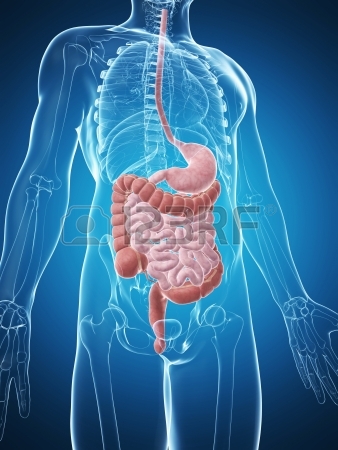 Secuencia Genómica de la enzima Lipasa Pancreática en: Homo Sapiens (KEGG, 2014)
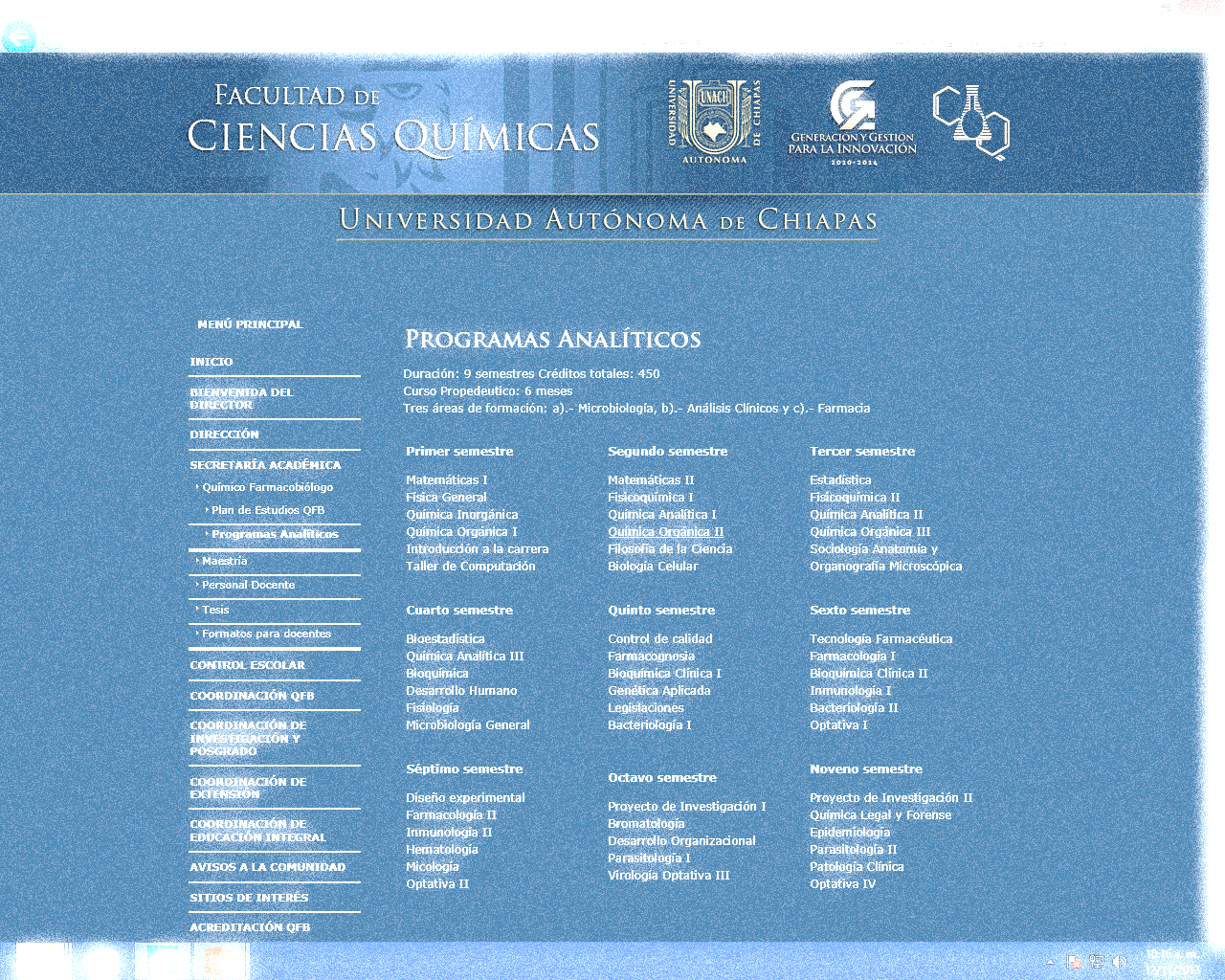 Sitio activo de la lipasa
El sitio activo de la lipasa pancreática se localiza en la triada: 
Ser-152
His-263
Asp-176
Acceso al sitio catalítico de las lipasas
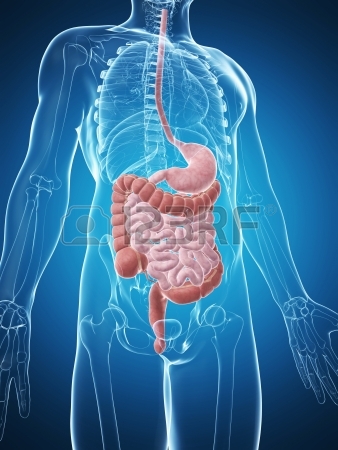 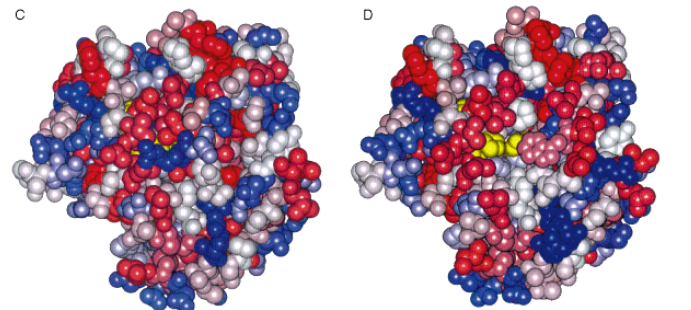 C) estructura cerrada
D)estructura abierta
Vista de arriba de la lipas de Mucor miehei 
En rojo zonas polares y en azul zonas hidrofóbicas
En amarillo sitio activo (UNAM, 2014)
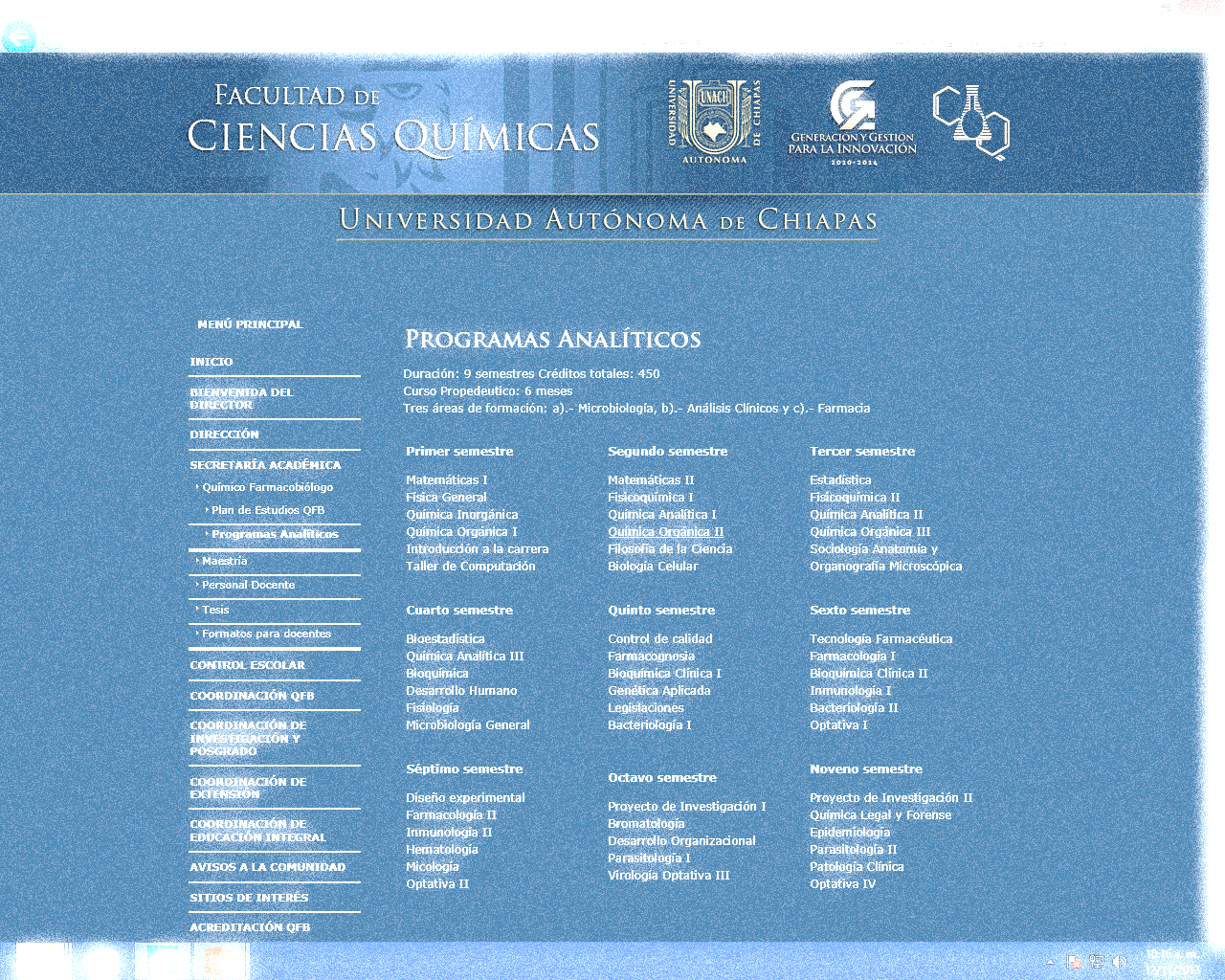 Cofactor
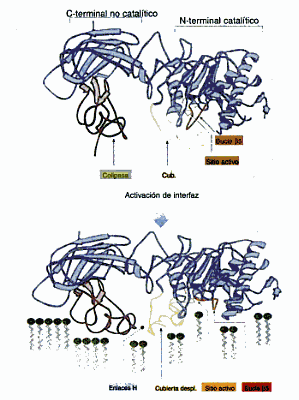 La actividad enzimática de la lipasa pancreática aumenta en gran medida cuando ésta forma un complejo con la colipasa pancreática, una proteína que forma un complejo con la lipasa (Fig. 3).
Fig. 3- Mecanismo de activación de interfaz de la triacilglicerol lipasa en complejo con la procolipasa (Voet & Voet,2006).
Productos
Sustratos
Diacilglicerol




Carboxilato
Triacilglicerol 



agua
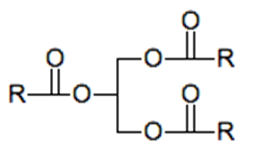 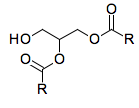 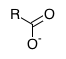 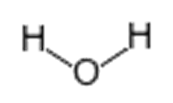 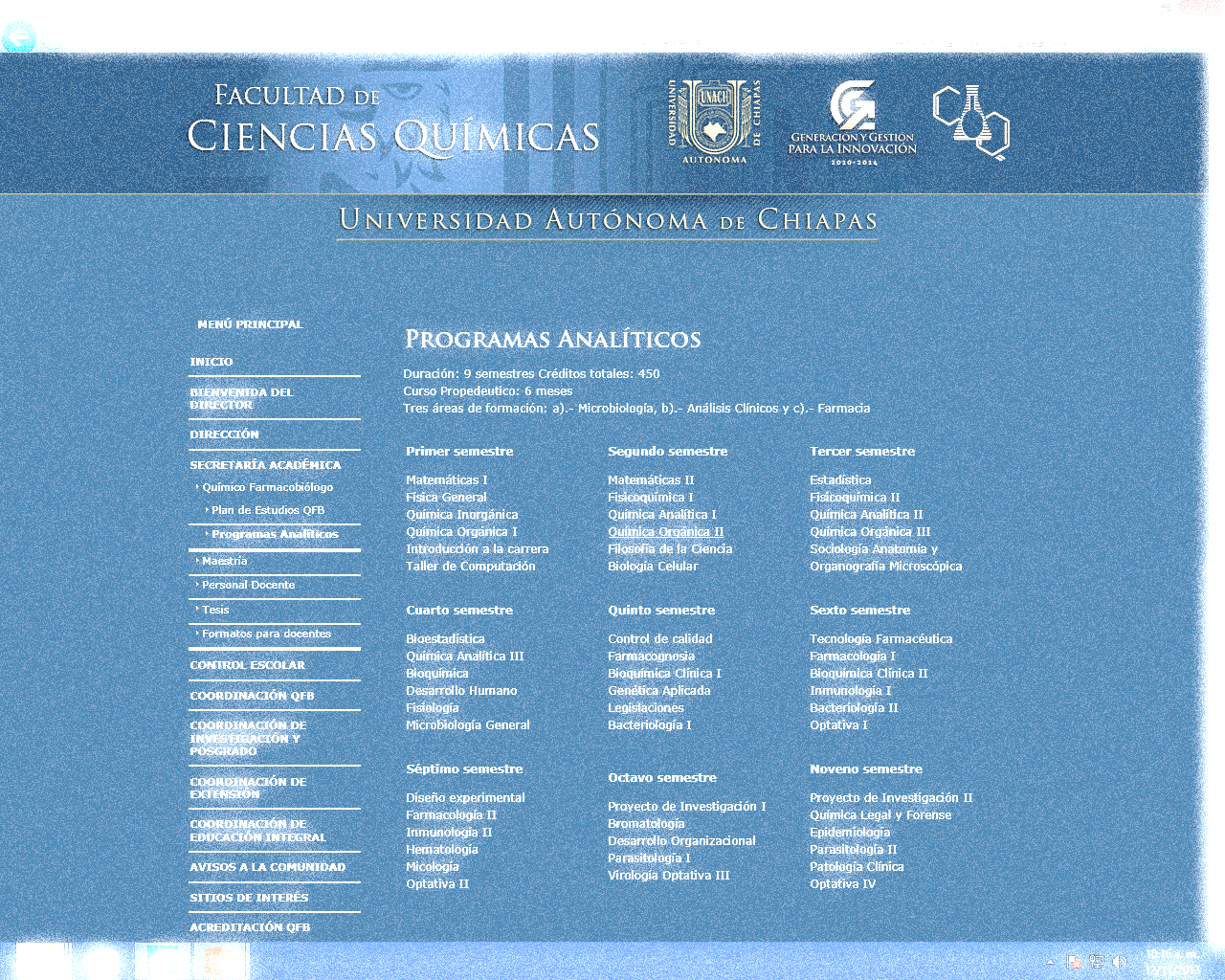 Reacción
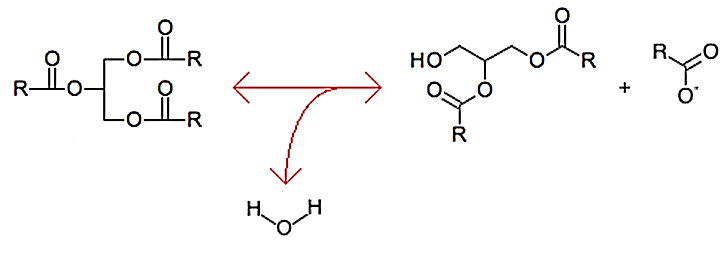 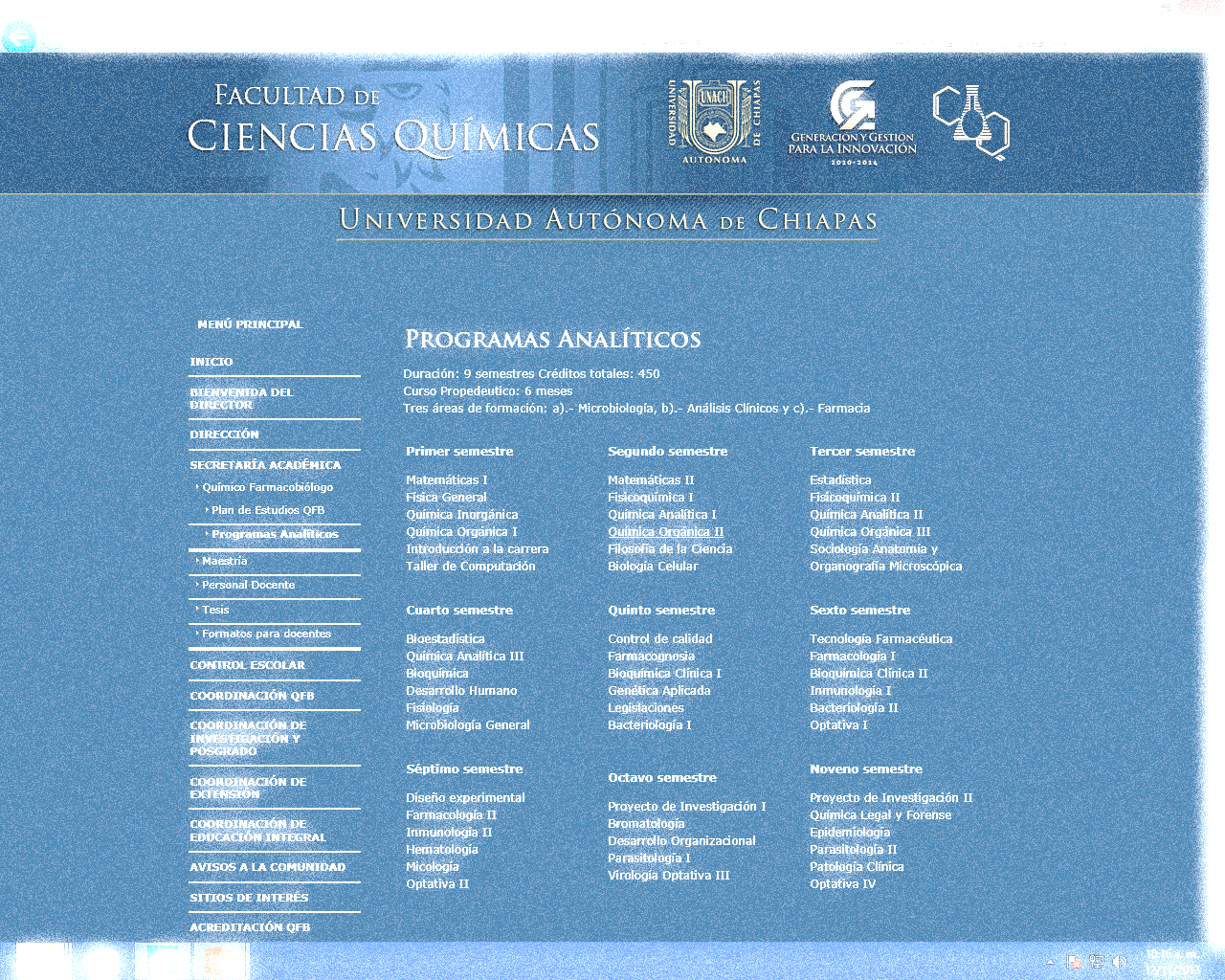 pH y To Optima
En el Ser Humano:
pH optimo: 6.5-7.5
To Optima: 37° C
inhibidor
Orlistat
Sales Biliares
Taurodesoxicolato sodio
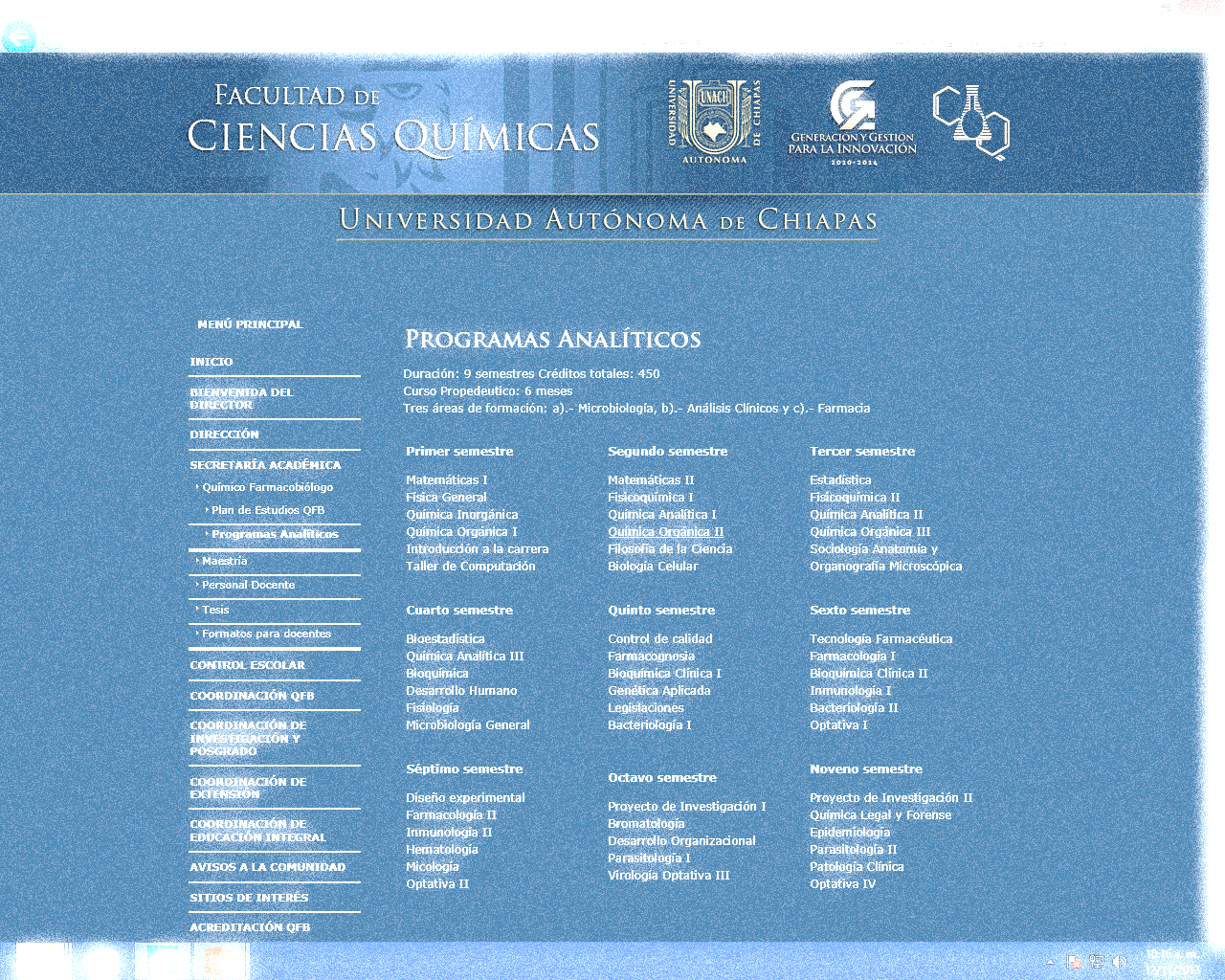 Mecanismo de Reaccion(Orlistat)
Debido a su semejanza estructural con el triglicérido (Fig. 4) el fármaco se acopla al lugar activo de las enzimas mediante un enlace covalente con la serina.
La fijación es reversible en condiciones fisiológica, el efecto inhibidor es inalterable durante el recorrido por el tubo digestivo (Fig. 5).
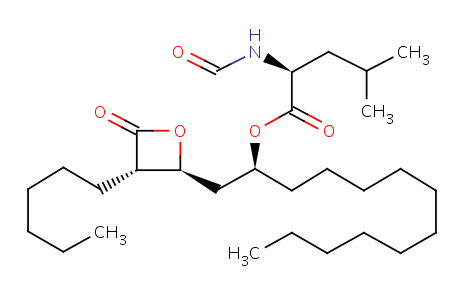 Figura. 4. Estructura molécular del Orlistat (Brenda, 2014).
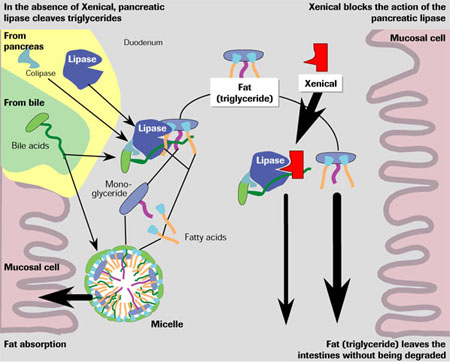 Figura 5. Mecanismo de acción del Orlistast  (Xenical) en las lipasas gástricas y pancreáticas (Londoño, 2012).
REFERENCIAS
types of lipasee. (2014). Recuperado el 31 de agosto de 2014, de types of lipase : http://www.ehow.com/about_5750761_types-lipases.html
BRENDA. (2014). BRENDA. Recuperado el 31 de agosto de 2014, de The Comprehensive Enzyme Information System: http://www.brenda-enzymes.org/php/result_flat.php4?ecno=3.1.1.3
Genomenet. (19 de agosto de 1994). PDB. Recuperado el 31 de agosto de 2014, de pdb: http://www.genome.jp/dbget-bin/www_bget?pdb:1LPA
Homo sapiens (Human). (2014). PDB. Recuperado el 31 de agosto de 2014, de PDB: http://www.genome.jp/dbget-bin/pdb_list.cgi?hsa:5406
National Library of Medicine. (2012). National Library of Medicine. Recuperado el 01 de agosto de 2014, de Medical Subject Headings: http://www.nlm.nih.gov/cgi/mesh/2012/MB_cgi?mode=&term=Colipases
PDB. (26 de agosto de 20114). RP2 LIPASA. Recuperado el 31 de agosto de 2014, de RP2 LIPASA: http://www.rcsb.org/pdb/explore/jmol.do?structureId=1GPL&bionumber=1
Revista Colombiana de Ciencias Químico - Farmacéuticas. (diciembre de 2012). Revista Colombiana de Ciencias Químico - Farmacéuticas. Recuperado el 31 de 09 de 2014, de ratamiento farmacológico contra la obesidad: http://www.scielo.org.co/scielo.php?script=sci_arttext&pid=S0034-74182012000200007
UNAM. (2014). Intituto de Biotecnologia. Recuperado el 31 de agosto de 2014, de Intituto de Biotecnologia: http://www.ibt.unam.mx/
Voet, & Voet. (2006). Bioquimica. España: Panamericana.
Maltasa
ENZYMA: 3.2.1.20
Es la enzima que cataliza la hidrólisis de la maltosa en glucosa 
La hidrólisis del terminal, no reductor (de 1> 4) residuos de alfa-D--glucosa con liberación de D-glucosa
Enzymes [BR:ko01000] 
3. Hidrolasas
3.2 Glicosilasas
3.2.1 Glicosidasas, enzimas que hidrolizan O- and S-componentes glicosilados 3.2.1.20 alfa glucosidasa
http://www.genome.jp/kegg-bin/search_brite?option=-a&search_string=3.2.1.20
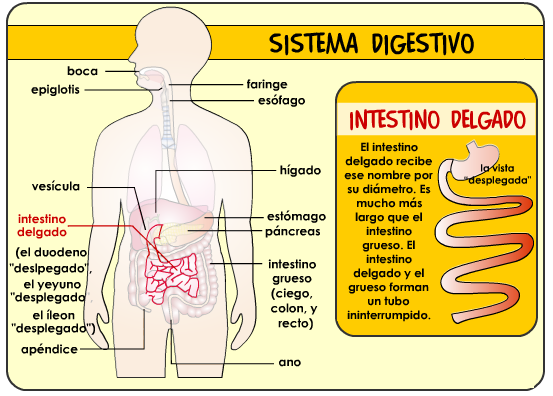 Tipos de maltasa
Alfa glucosidasa
Maltasa glucosidasa
Alfa glucosidasa lisosomal
Neutral alfa glucosidasa C
http://www.genome.jp/dbget-bin/www_bget?ec:3.2.1.20
Estructura
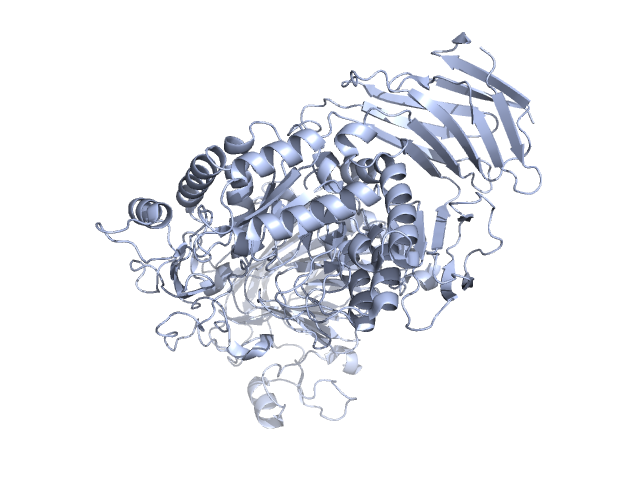 Secuencia genetica
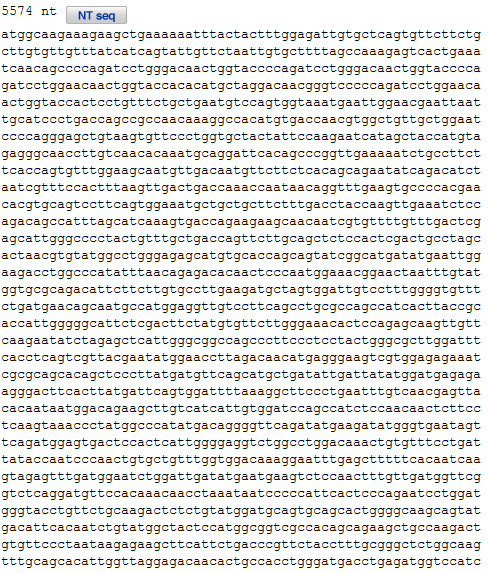 1857 AA.
209852 MW
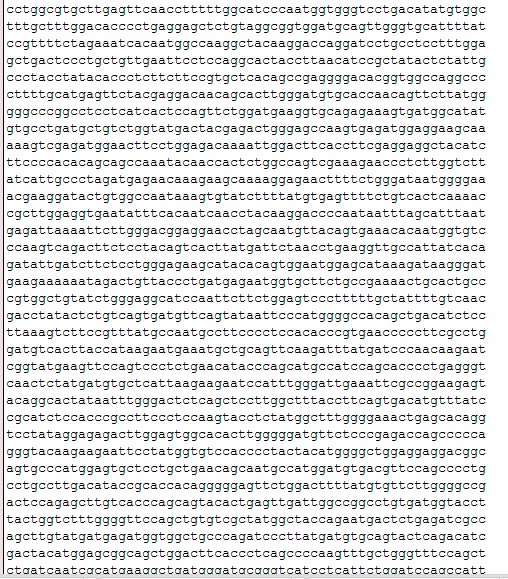 1857 AA.
209852 MW
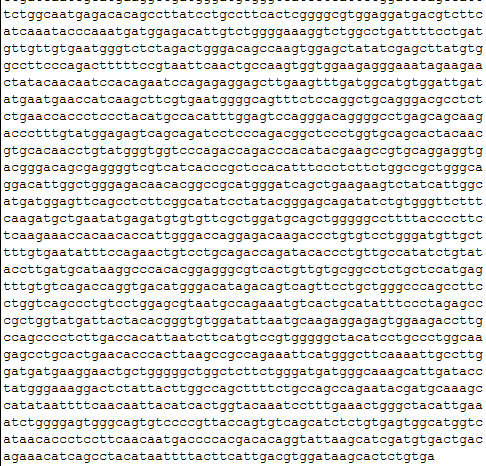 1857 AA.
209852 MW
secuencia proteica
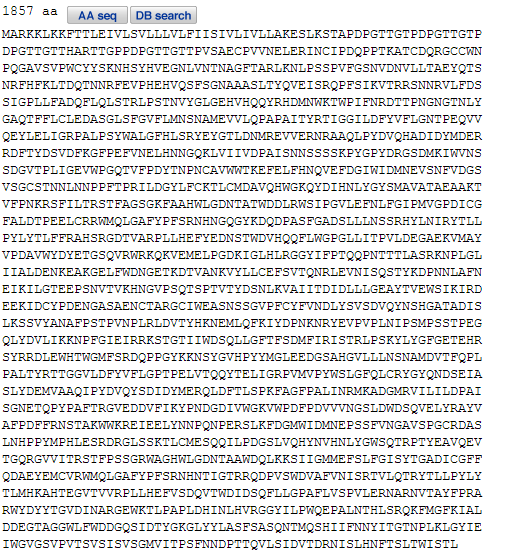 1857 AA.
209852 MW
Sitio activo
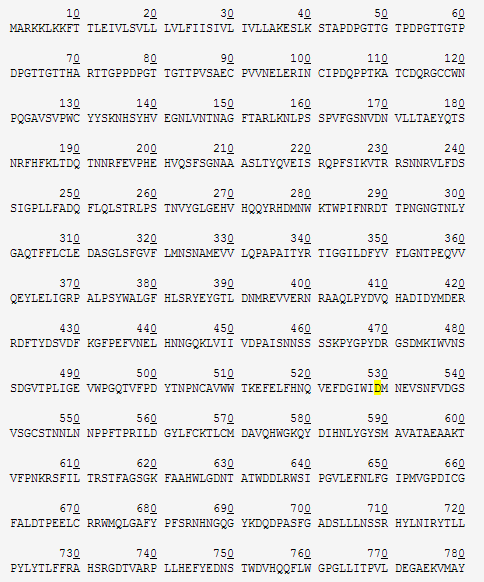 529
1857 AA.
209852 MW
http://www.uniprot.org/blast/?about=P10253[518]
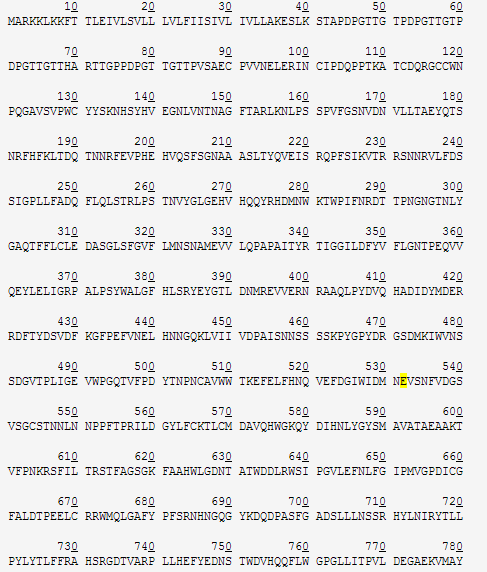 532
1857 AA.
209852 MW
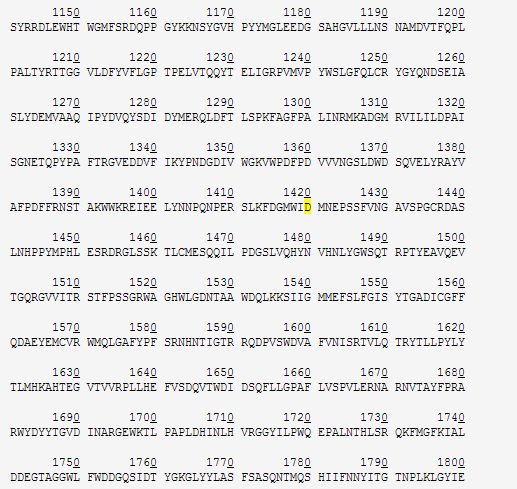 1420
1857 AA.
209852 MW
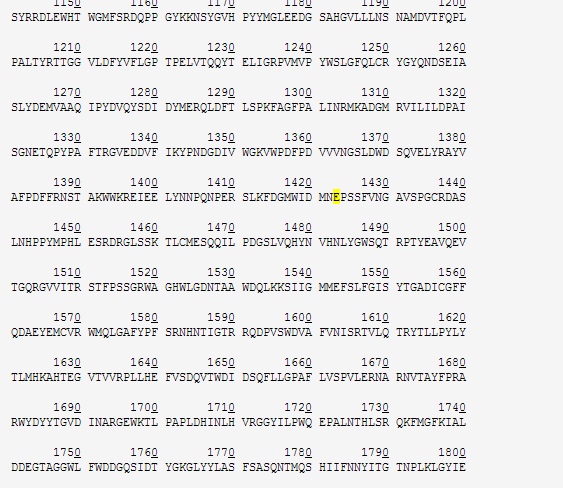 1423
1857 AA.
209852 MW
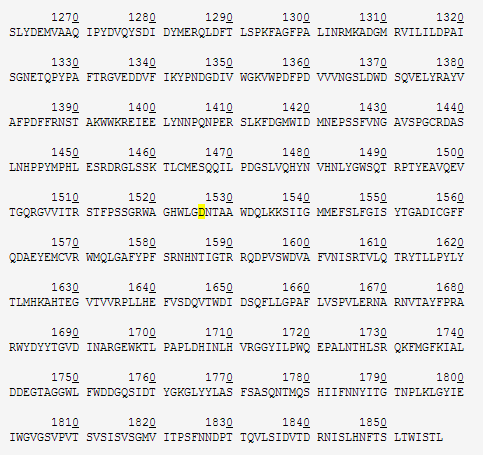 1426
1857 AA.
http://www.genome.jp/dbget-bin/www_bget?hsa:8972
Funcion del grupo prosterico
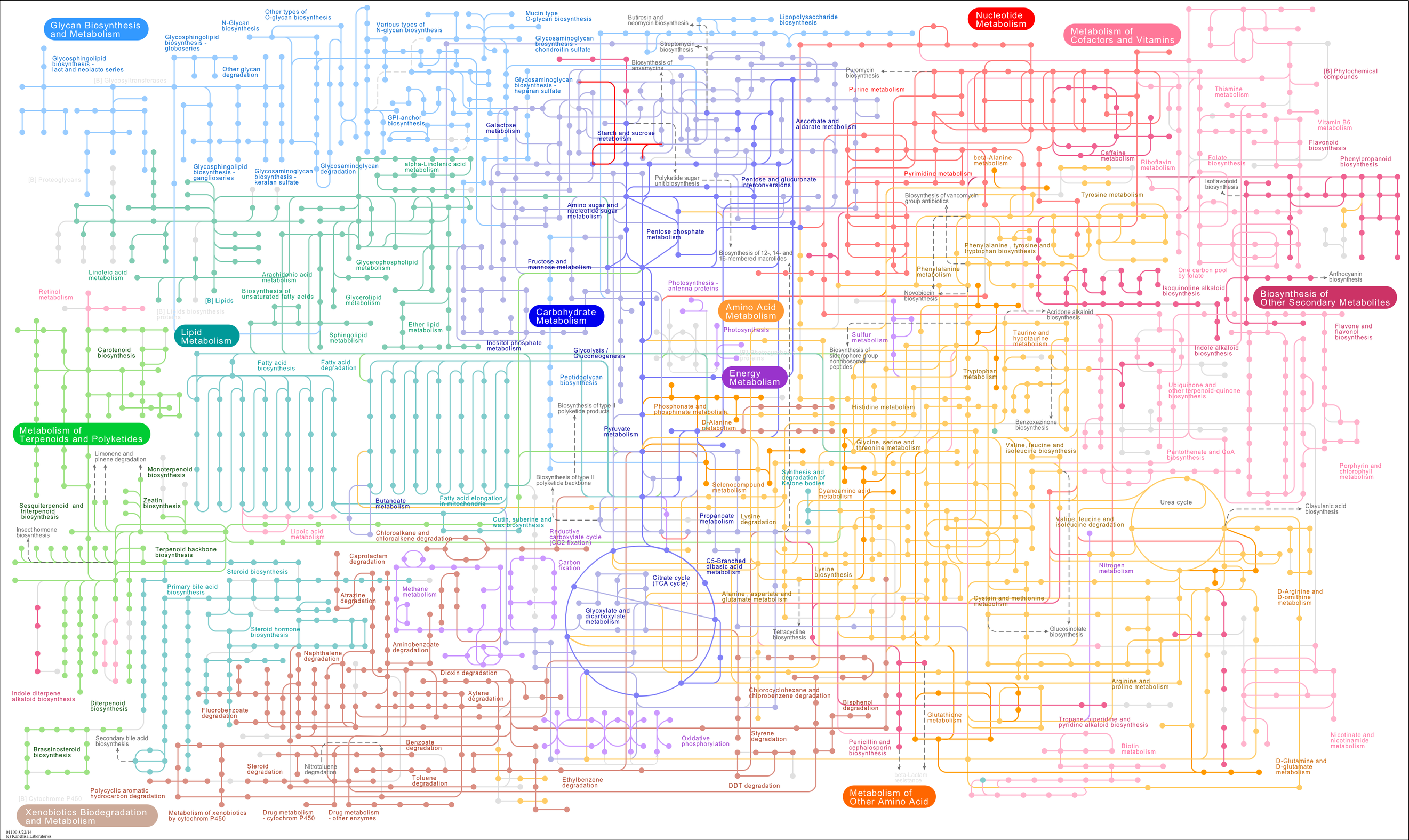 Temperatura y pH optimo
http://www.brenda-enzymes.org/php/result_flat.php4?ecno=3.2.1.20&Suchword=&organism%5B%5D=Homo+sapiens&show_tm=0
http://www.brenda-enzymes.org/php/result_flat.php4?ecno=3.2.1.20&Suchword=&organism%5B%5D=Homo+sapiens&show_tm=0
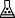 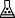 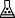 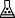 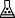 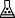 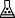 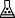 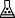 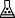 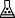 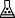 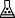 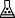 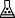 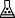 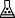 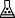 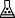 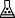 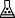 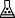 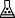 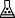 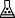 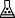 Funcion sustrato /producto
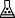 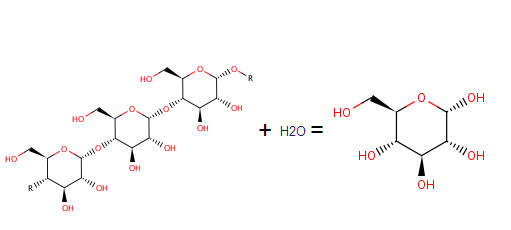 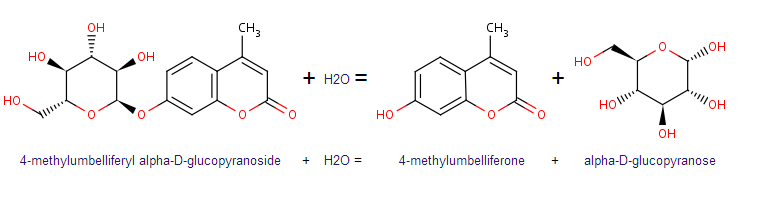 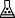 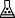 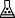 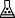 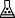 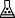 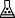 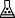 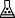 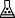 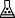 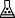 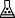 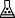 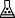 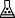 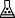 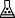 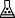 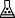 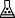 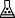 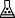 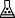 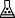 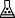 Sustrato/producto
http://www.brenda-enzymes.org/php/result_flat.php4?ecno=3.2.1.20&Suchword=&organism%5B%5D=Homo+sapiens&show_tm=0
Inhibidores
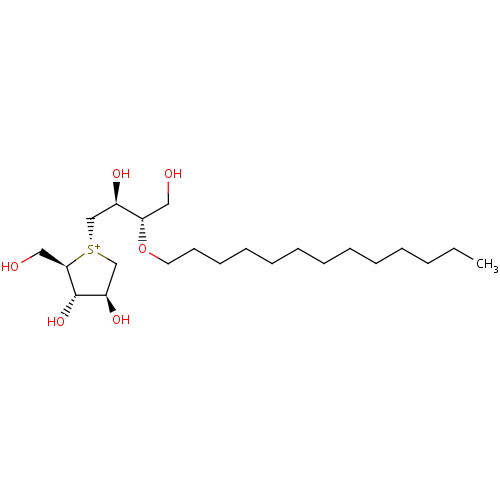 http://www.brenda-enzymes.org/Mol/Mol.php4?n=318187
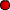 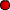 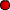 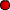 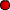 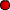 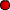 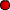 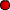 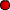 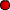 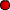 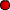 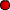 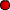 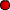 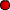 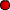 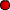 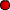 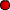 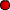 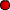 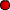 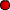 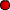 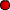 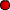 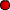 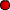 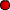 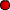 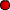 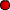 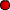 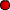 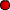 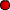 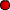 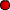 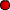 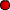 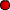 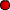 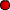 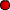 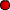 Inhibidores
http://www.brenda-enzymes.org/php/result_flat.php4?ecno=3.2.1.20&Suchword=&organism%5B%5D=Homo+sapiens&show_tm=0
http://www.brenda-enzymes.org/php/result_flat.php4?ecno=3.2.1.20&Suchword=&organism%5B%5D=Homo+sapiens&show_tm=0
Cofactor
No tiene
http://www.brenda-enzymes.org/php/result_flat.php4?ecno=3.2.1.20&Suchword=&organism%5B%5D=Homo+sapiens&show_tm=0
Usos de la maltasa
1.Puede servir como un mecanismo de suplemento y apoyo para el malestar digestivo de los niños autistas 
2. Puede servir como un mecanismo de prevención y apoyo para la diarrea crónica 
3. Prevención del malestar digestivo asociado con trastornos digestivos congénitos
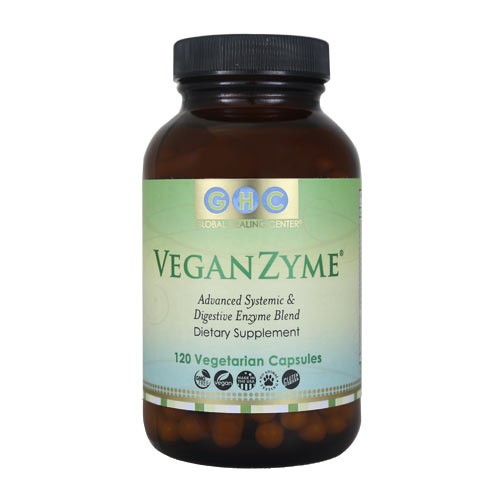 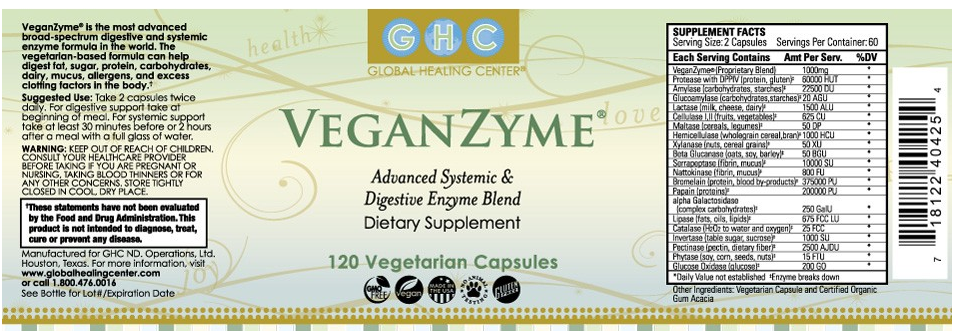 Referencias
BRENDA. (2014). BRENDA. Obtenido de The Comprehensive Enzyme Information System: http://www.brenda-enzymes.org/php/result_flat.php4?ecno=3.2.1.20&Suchword=&organism%5B%5D=Homo+sapiens&show_tm=0
Group, E. (15 de Agosto de 2011). Global Healing Center. Obtenido de Global Healing Center: http://www.globalhealingcenter.net/salud-natural/maltasa.html
KEGG. (2014). Kyoto Encyclopedia of Genes and Genomes. Obtenido de Kyoto Encyclopedia of Genes and Genomes: http://www.genome.jp/dbget-bin/www_bget?ec:3.2.1.20